Deafness
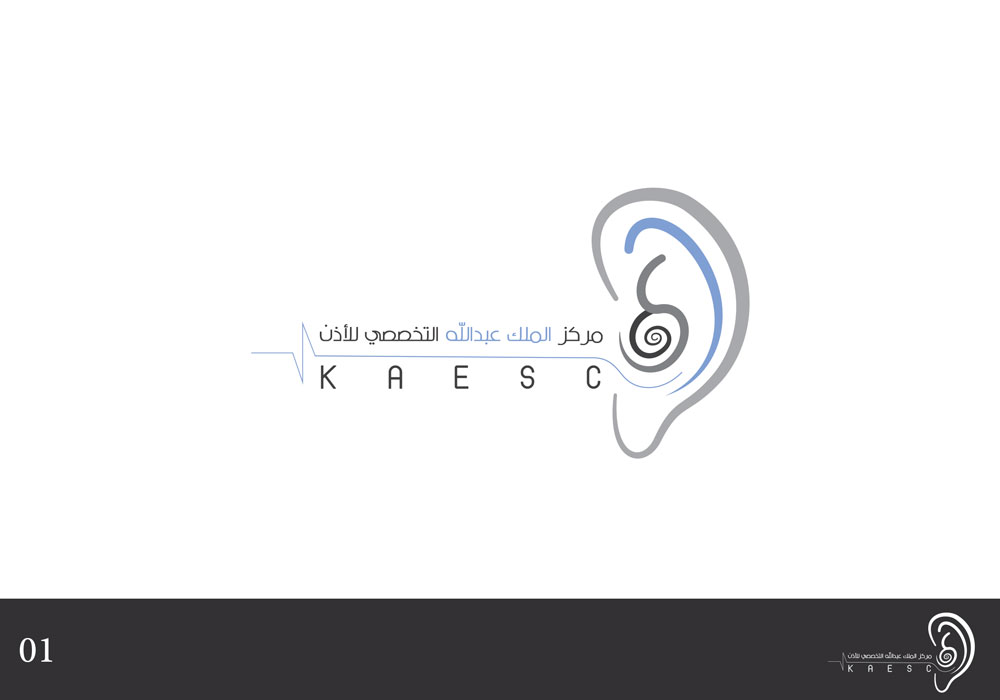 Dr. Farid AlzhraniAssistant  professor
 Consultant of  Otolaryngology, head and neck surgery
 King Abdulaziz University Hospital
Objectives
Definition
Prevelance of deafness 
Impact of  deafness 
Who is at risk of deafness 
Classification of deafness 
Atiologies of conductive deafness
Objectives
Atiologies of sensorineural deafness 
Exmination of patient with deafness 
Investigation of patient with deafness 
Management of deafness
Questions you should be able to answer at the end of lecture
What is deafness ?
How common is the problem ?
What is the impact of deafness on the patient ?
Who is at risk for developing deafness ?
Questions you should be able to answer at the end of lecture
What is the definition  of  deafness on pure tone audiogram ?
What are  the classifications of deafness?
What are the causes of conductive hearing loss ?
What are the causes of sensorineural hearing loss ?
Questions you should be able to answer at the end of lecture
What are the findings in the clinical examination you may see in patient with deafness ? 
How would you confirm hearing loss clinically ?
What are the tests you request to confirm deafness ?
How would you manage patient with deafness ?
Definition
Hearing impairment refers to complete or partial loss of the ability to hear from one or both ears.
Prevalence of deafness
Overall about 1 in 10
1 in 3 adults 65 - 75
1 in 2 older than 75
1-2% school age children
4% children under 5 (SA 18 % <15Y)
Common and Important
Facts About Deafness
50% of deafness is avoidable through prevention, early diagnosis, and management.
Signs of Hearing Loss
Talking louder than necessary
Turning up volume on the TV or radio
Complaints that other people “mumble”
Confusion of similar sounding  wordsنحلة/ نخلة 
Inappropriate responses in conversation
Signs of Hearing Loss
Ringing or buzzing in the ears
Lip Reading
Watching a speaker’s face intently
Difficulty “hearing” someone behind 
Having difficulty on the telephone
The impact of hearing impairment
Speech, 
 Language, 
 Education 
 Social
High Risk Criteria For Hearing Loss in Infants
Family history of hereditary childhood sensorineural hearing loss
Hyperbilirubinemia
Ototoxic medications
Bacterial meningitis
In utero infections (cytomegalovirus, rubella, syphilis, herpes, and toxoplasmosis)
High Risk Criteria For Hearing Loss in Infants
Birth weight less than 1500 grams 
Craniofacial anomalies (including pinna and ear canal)
Birth asphexia 
Mechanical ventilation lasting 5 days or longer
Stigmata or other findings associated with a syndrome known to include a sensorineural and/or conductive hearing loss
Definitions
Impairment of sound perception more than 20  decibel on pure tone audiogram.
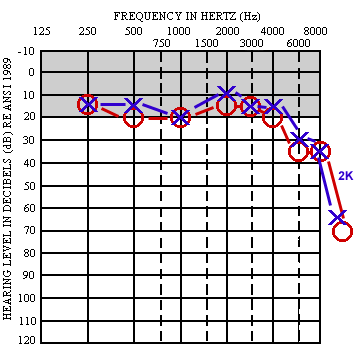 Types of Hearing loss
Conductive hearing loss
Sensorineural hearing loss
Mixed hearing loss
Conductive hearing loss
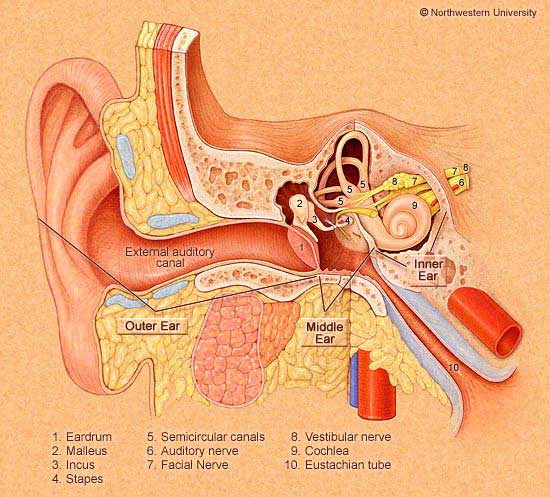 Concha
Ear Canal
Drum
Ossicular Chain
Eustachian Tube
Conductive hearing loss
External canal pathology
Artesia
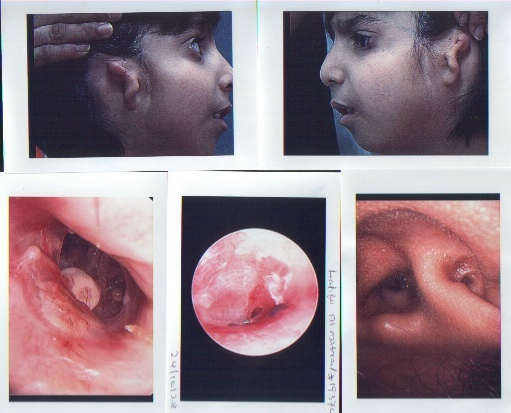 Conductive hearing loss
External canal pathology 
Acute otitis externa
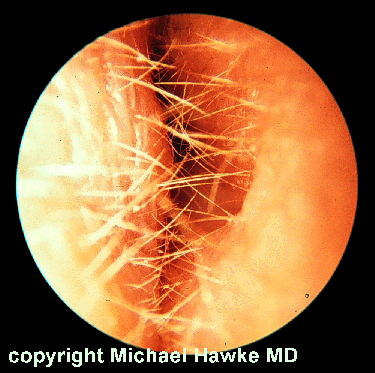 Conductive hearing loss
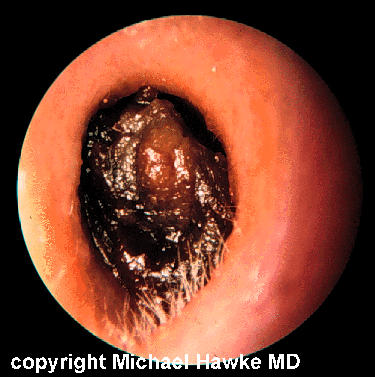 External canal pathology 
Wax
Conductive hearing loss
External canal pathology 
Foreign body
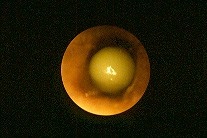 Conductive hearing loss
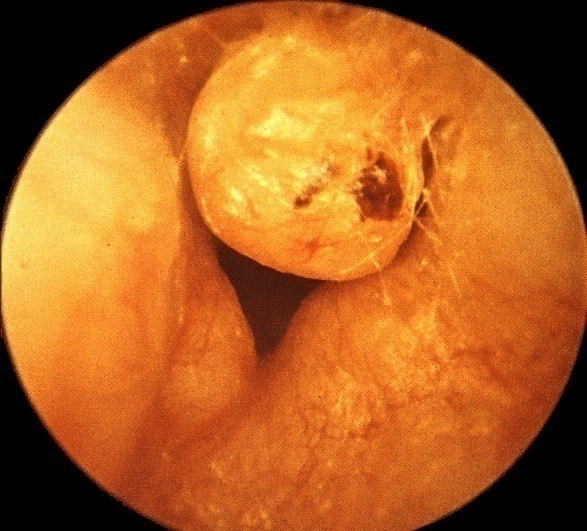 External canal pathology 
Tumors:
Osteoma 
exostosis
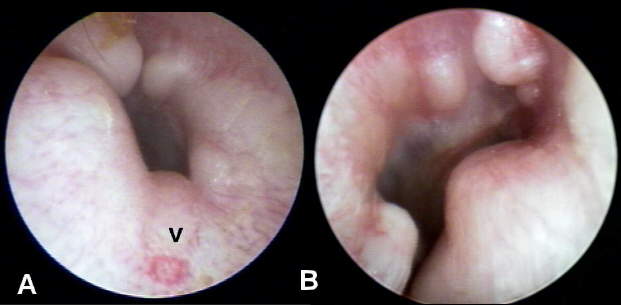 Conductive hearing loss
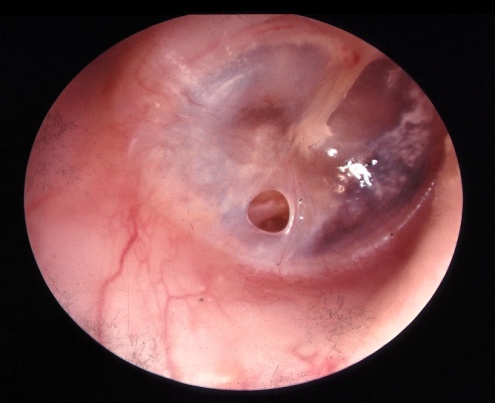 Tympanic membrane
Perforated 
Tympansclerosis
SOM
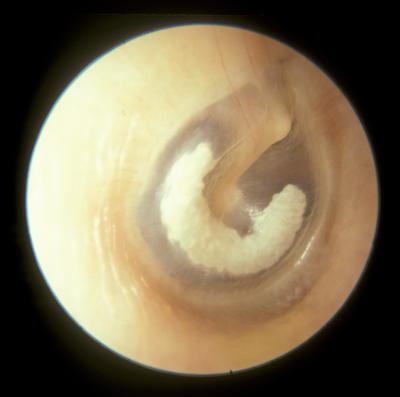 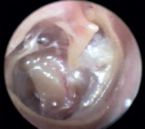 Conductive hearing loss
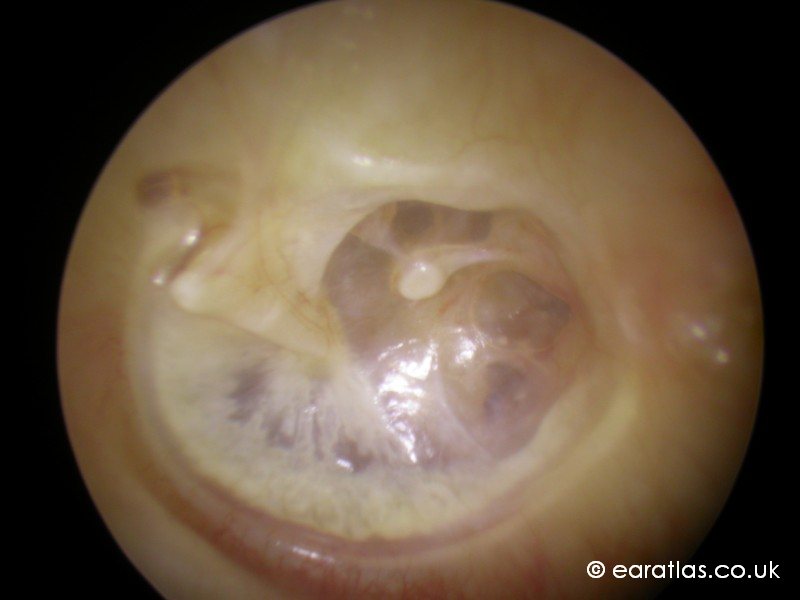 Ossicular chains
Absent & erosion 
Fixation(otosclerosis)
Disrupted(trauma)
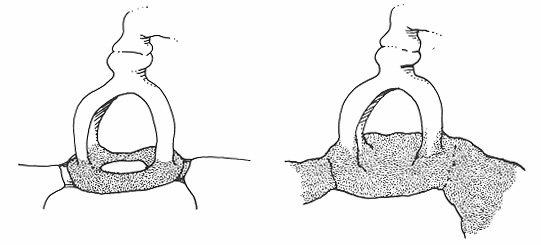 Conductive hearing loss
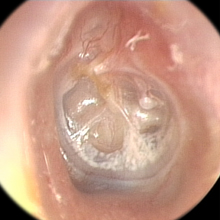 Eustachian Tube dysfunction:
Retraction 
Effusion
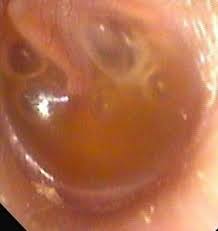 Otosclerosis
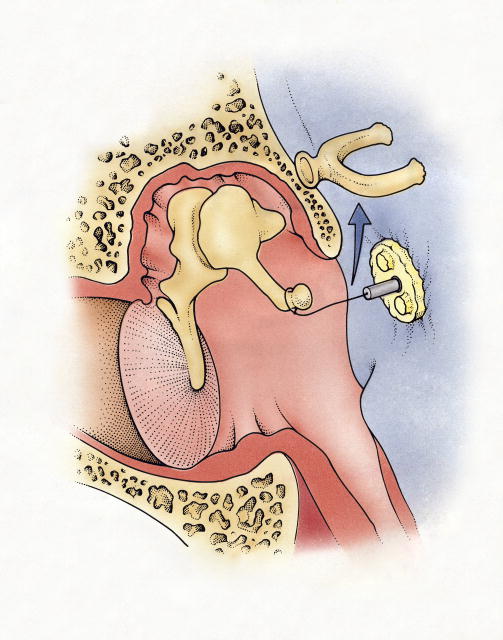 10% otosclerotic lesions (10% symptomatic)
Females: Male  2: 1
Middle-age
Worse during pregnancy 
Stapedectomy
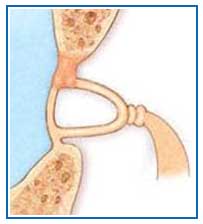 Sensorineural hearing loss
Two types:
Sensory (the pathology is within hair cells in cochlea)
Neural (the pathology is  within the auditory nerve and it’s connection
Sensorineural hearing loss
Etiologies :             
1. Congenital:
Inherited 
Syndromic (less common) 
Non- syndromic (common)
Congenital infection (TORCH)
Sensorineural hearing loss
2. Acquired :
Inflammatory 
Labyrinthitis
Meningitis
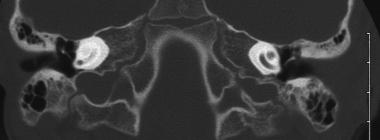 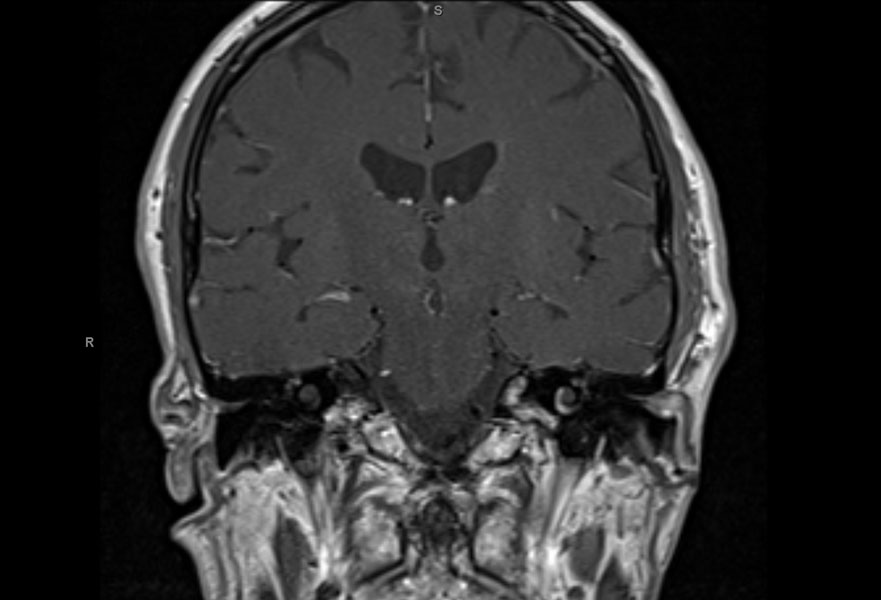 Sensorineural hearing loss
Noise exposure
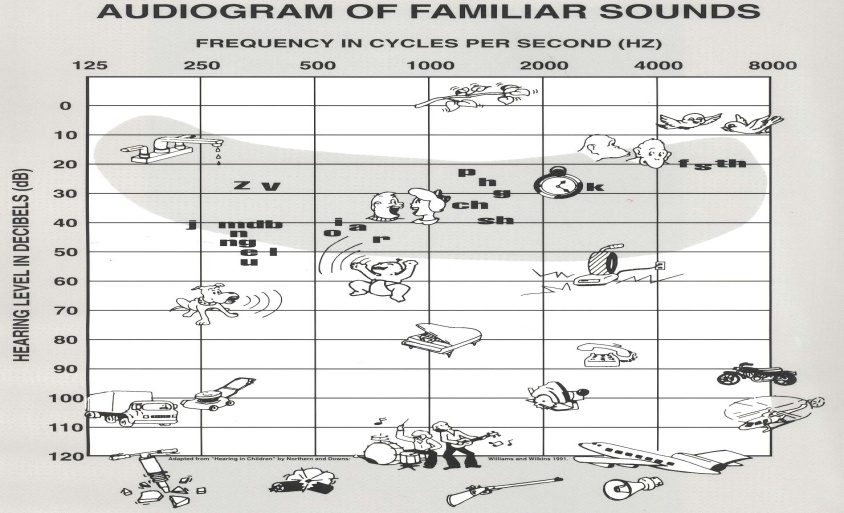 Sensorineural hearing loss
Autoimmune   
 Cogan syndrome 

Ototoxic drugs 
-Aminoglycosides groups ,diruitics,….
Sensorineural hearing loss
Presbycusis

Acoustic neuroma

Trauma
1.What are the types of temporal bone fractures?2. How does patient present clinically ?
Sensorineural hearing loss
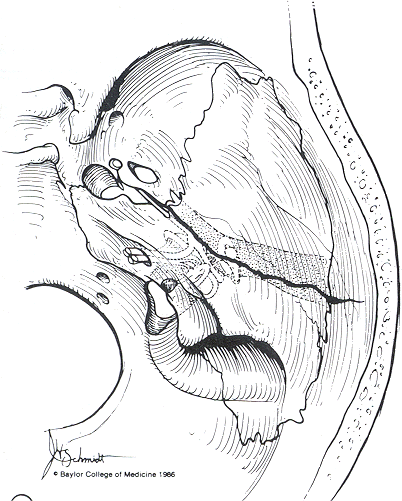 Trauma
Temporal bone fracture
1.Longitudinal fracture 
2.Transeverse fracture
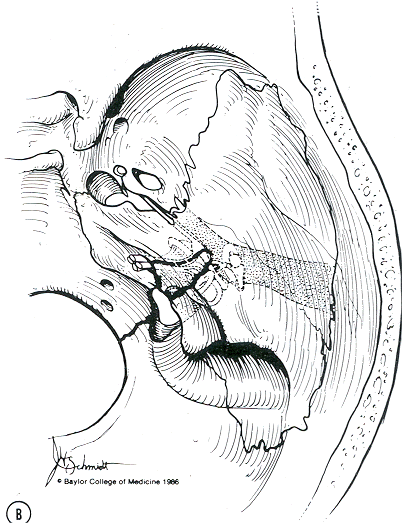 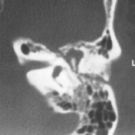 Sensorineural hearing loss
Longitudinal fracture :
Bleeding from ear 
Conductive hearing loss 
Uncommon facial nerve paralysis
CSF
Sensorineural hearing loss
Transverse fracture 
SNHL
Facial nerve paralysis common
CSF
Examination
General look ( syndromic ) 
Complete  head and neck exam
Otoscopic / microscopic ear exam of both ears
Tuning  fork test
Examination
What is tunning fork test ?How to conduct the test ?
The Weber Test
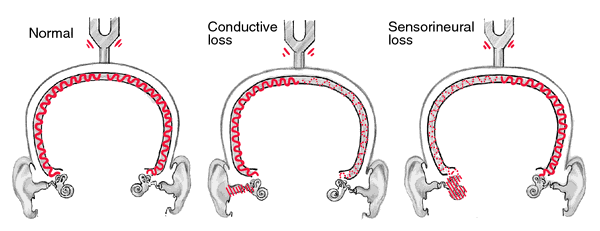 The Rinne Test
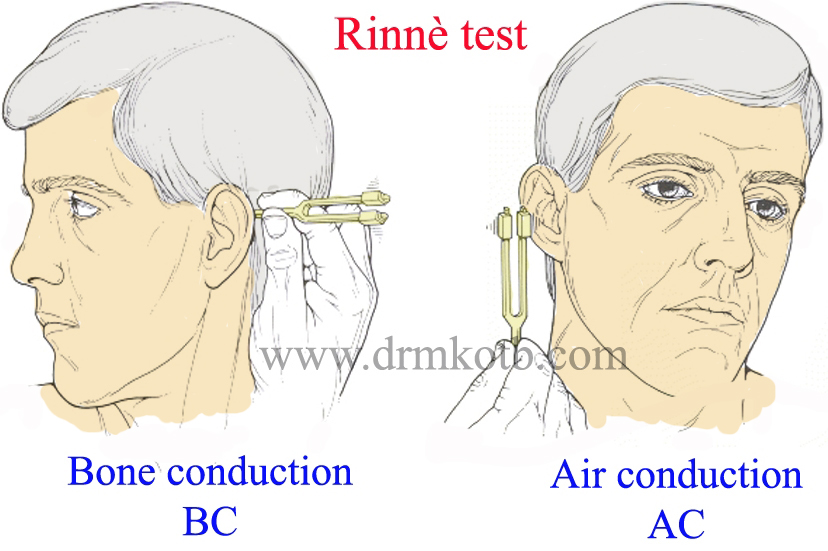 AC > BC (Positive)
AC < BC (Negative)
Investigation
What tests you want to request in patient with hearing loss and why?
Clinical testing of hearing
Pure tone audiogram
  Tympanogram
Pure Tone Audiogram
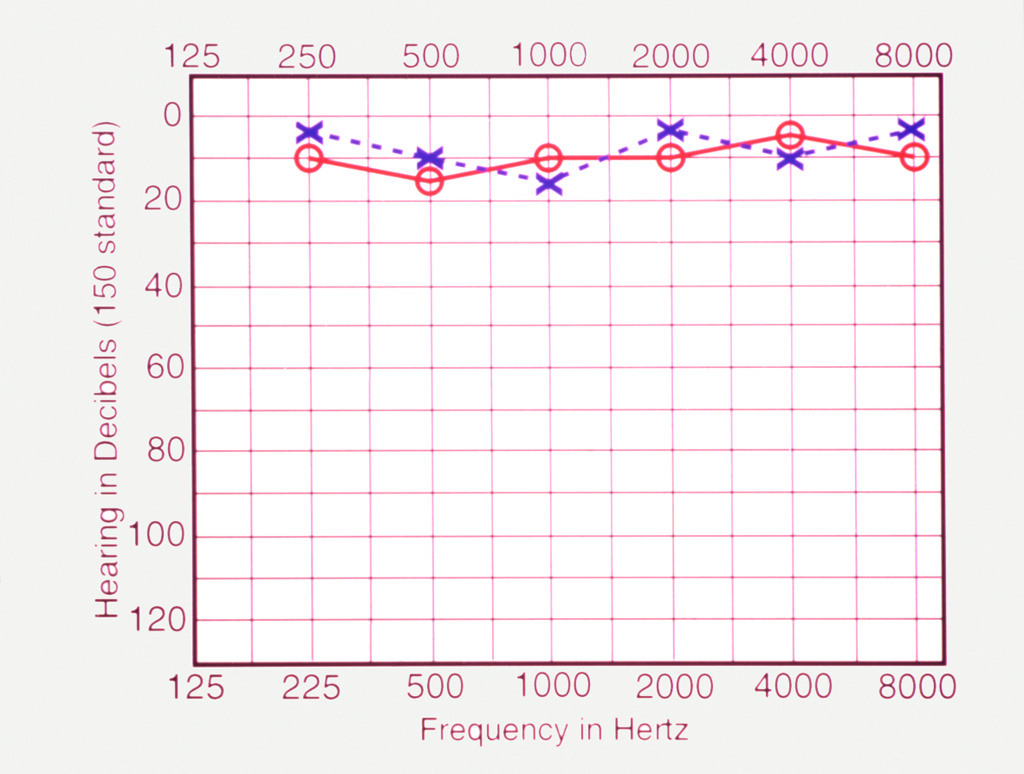 Normal hearing
Pure Tone Audiogram
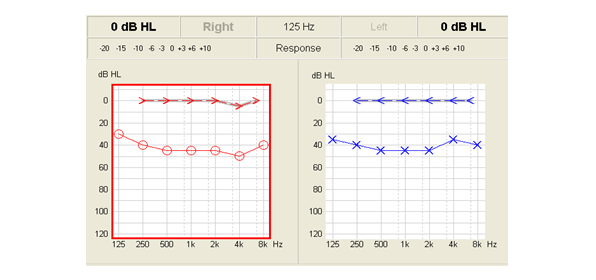 Conductive hearing loss
Pure Tone Audiogram
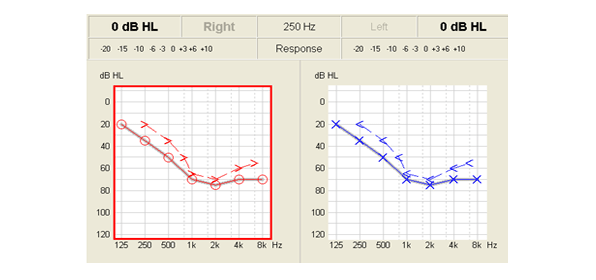 Sensorineural hearing loss
Pure Tone Audiogram
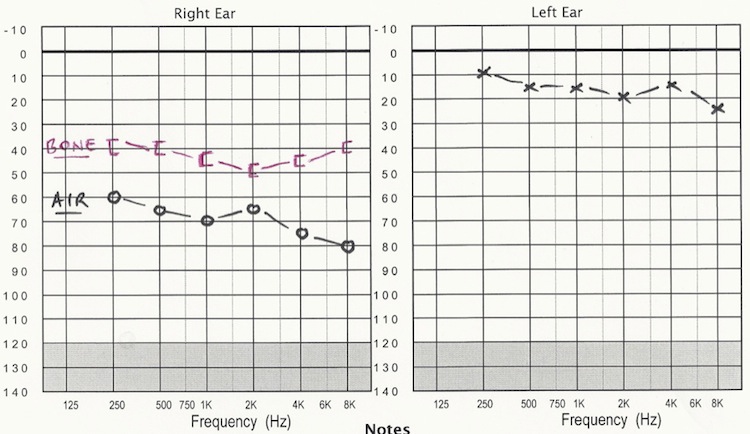 Mixed hearing loss
How would you classify the degree of hearing loss?
Degree of hearing impairment
Tympanogram
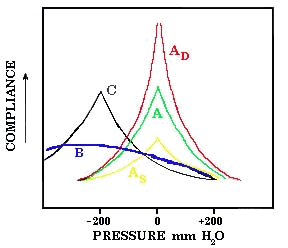 Managment of deafness
Medical management
 Hearing aids
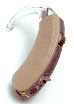 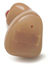 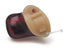 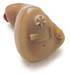 Managment of deafness
Surgery
Myringotomy and ventilation tube Otitis media with effusion
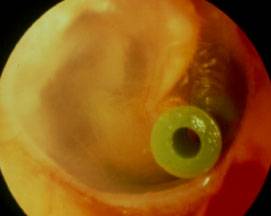 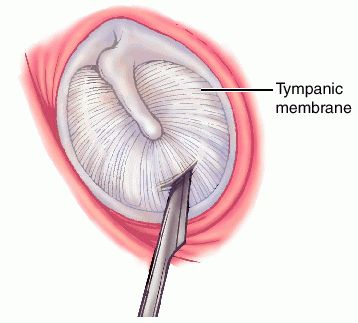 Managment of deafness
Myringplasty & tympanoplasty in case of CSOM
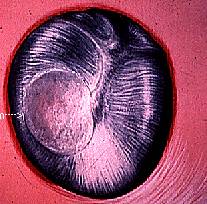 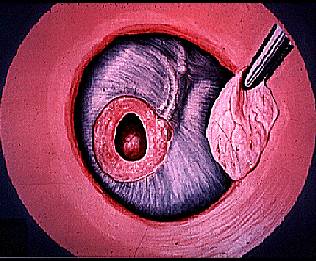 Managment of deafness
Ossiculoplasty
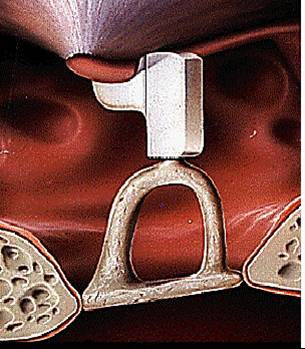 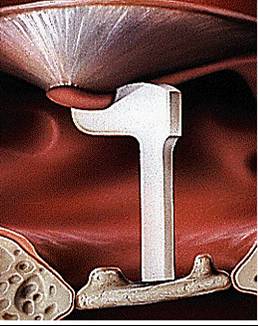 Managment of deafness
Implantable devices :
BAHA (Bone anchored hearing aid)
Atersia of external canal
Chronic drainage ear not responding to surgery
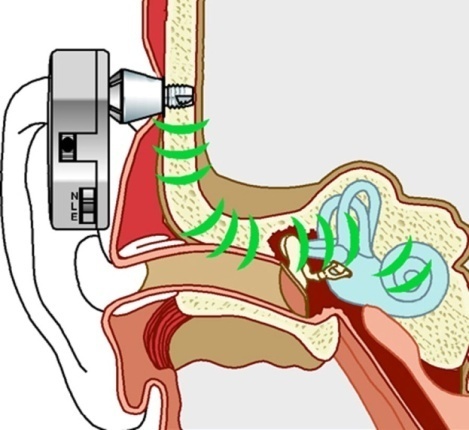 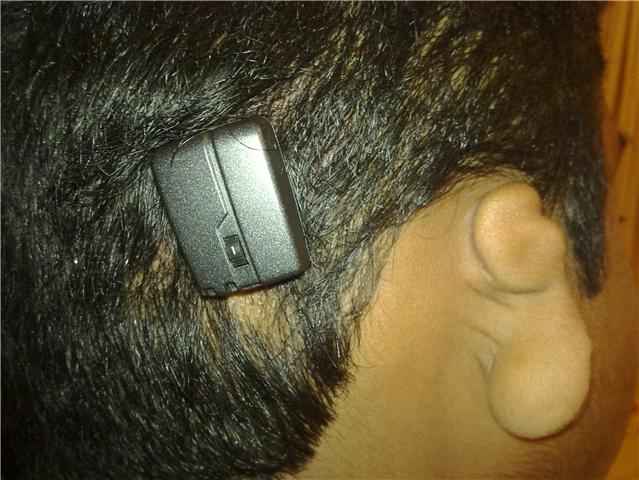 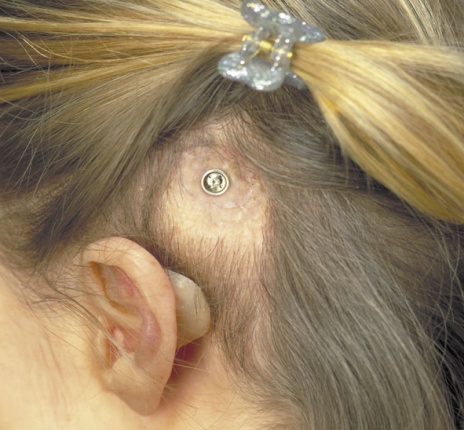 Managment of deafness
Cochlear implant 
prelingual children  and postlingual  adult 
it pass by the external ,middle and inner ear to stimulate auditory nerve directly
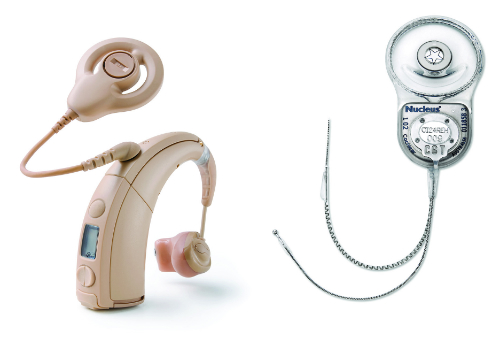 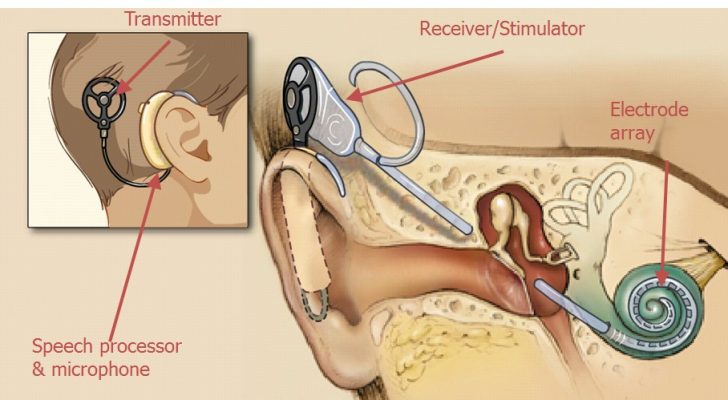 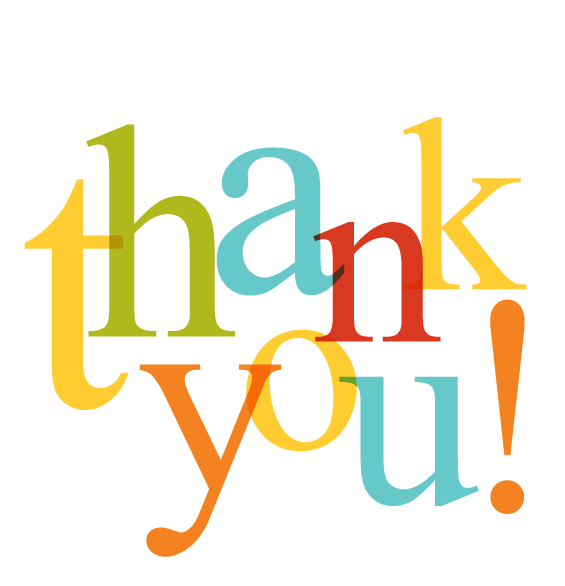